An Extremely Important Question that motivates you to stand out and ascend
1) How many groups can be classified or identified  among the Muslemeen or Believers?
How Grouping should be done??
On the basis of (i) Deeds or Amaal, (ii) Quality of Iman and Relationship to Allah??
Possible Answer: MOMIN, MUTTAQI, AALIM, AABID, MUJAHID ETC.
2) How these groups can be arranged in a hierarchy, from Lowest to the Highest Level?

3) How many streams or pathways could be associated with these groups? Do all  these streams lead us to salvation or Jannah?


Any relationship or connection between these streams?
For example, Muslim, Momin, Muttaqi,Mujahid, AAlim etc.
ILM vs Ignorance
Azab vs Sawab
AQL vs Jihalat
Sin vs Forgiveness
Please correct my concepts – Confused about the definitions and connections
What is ILM or Knowledge?
What is AQL or Wisdom? Is AQL same as Hikmat?
Are ILM and AQL interrelated or interconnected? 
Are ILM and AQL human inventions/achievements or pure gifts from Allah? 
Is there any preference of one over the other OR are they same?
Do ILM and AQL manifest themselves in different grades? If Yes, then on what factors this gradation depends?
Do ILM and AQL depend upon BANDAGI? Why and How?
Puzzle of Life: Human Contributions and Responsibilities vs Divine Gifts
What must I DO and what will I be given?
Rules: 
(i) Every human faculty is a gift
(ii) Spend what you possess, for Allah, with obedience and  	Trust.
(iii) Additional gifts will continue to flow towards you from 		the Divine treasures. 
(iv) These gifts will immediately enhance your Personality      towards the Ultimate goal or Sirat e Mustaqeem(Rushd)
Explanation of the Rules
Whatever you spend from your treasure chest is your IBADAT.
Your Khasheyat and Trust in Allah (IMAN) is a measure of Bandagi (Gift)
The gifts you receive are in the form of Divine Qualities 
These SIFAAT will enlighten and enhance your ILM and AQL which will manifest as increment of Hidayat and Wilayat. 
Enhancement means elevation from KASABI to WAHABI.
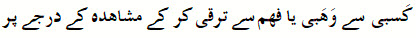 Hadith e Unwan e Basari – Read and Understand esp. the First part when Imam (a.s.) Defines ILM
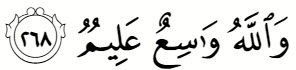 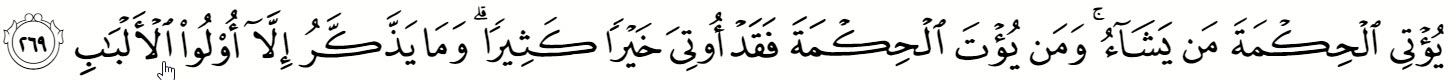 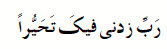 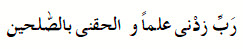 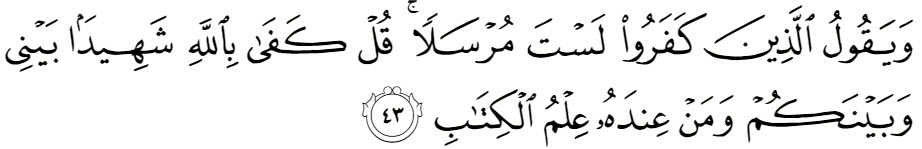 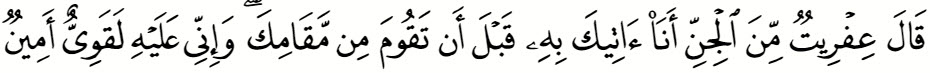 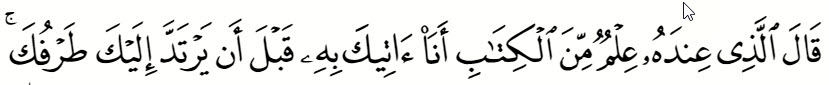 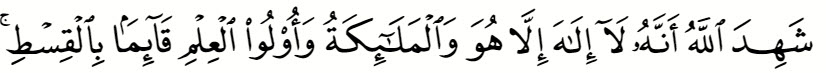 In which category of Divine Gifts can we place or locate WAHI or Revelation upon the Prophets?